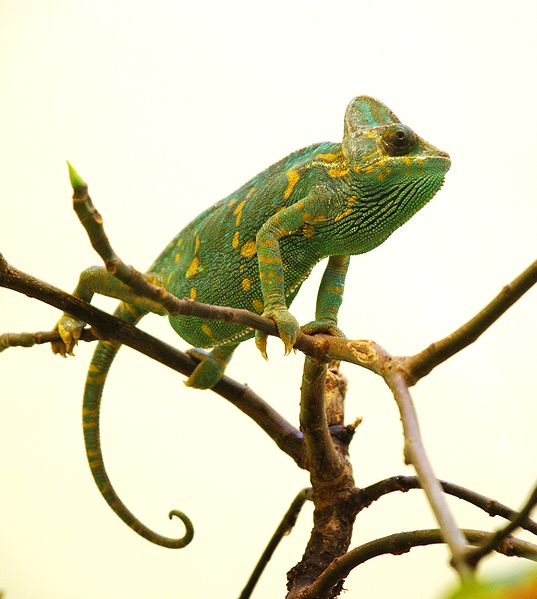 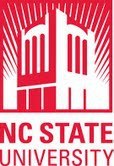 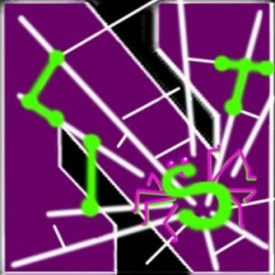 DroidChameleon: Evaluating Android Anti-malware against Transformation Attacks
Vaibhav Rastogi, Yan Chen, and Xuxian Jiang
Lab for Internet and Security Technology, Northwestern University
†North Carolina State University
1
Android Dominance
Smartphone sales already exceed PC sales

Android world-wide market share ~ 70%

Android market share in US ~50%
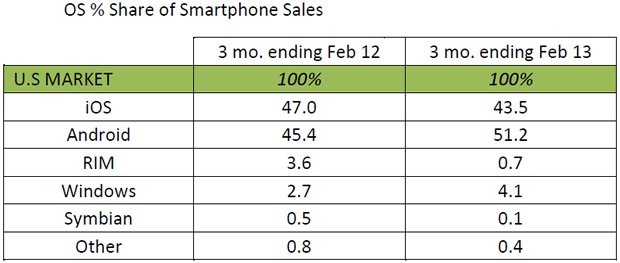 (Credit: Kantar Worldpanel ComTech)
2
Introduction
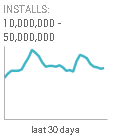 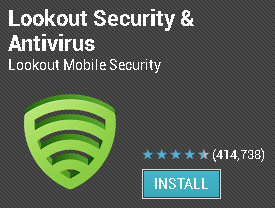 Source: http://play.google.com/  | retrieved: 4/29/2013
3
Objective
What is the resistance of Android anti-malware against malware obfuscations?
Smartphone malware is evolving
Encrypted exploits, encrypted C&C information, obfuscated class names, …
Polymorphic attacks already seen in the wild
Technique: transform known malware
4
Transformations: Three Types
5
Trivial Transformations
Repacking
Unzip, rezip, re-sign
Changes signing key, checksum of whole app package
Reassembling
Disassemble bytecode, AndroidManifest, and resources and reassemble again
Changes individual files
6
DSA Transformations
Changing package name
Identifier renaming
Data encryption
Encrypting payloads and native exploits
Call indirections
…
7
Evaluation
10 Anti-malware products evaluated
AVG, Symantec, Lookout, ESET, Dr. Web, Kaspersky, Trend Micro, ESTSoft (ALYac), Zoner, Webroot
Mostly million-figure installs; > 10M for three
All fully functional
6 Malware samples used
DroidDream, Geinimi, FakePlayer, BgServ, BaseBridge, Plankton
Last done in February 2013.
8
DroidDream Example
9
DroidDream Example
10
Findings
All the studied tools found vulnerable to common transformations
At least 43% signatures are not based on code-level artifacts
90% signatures do not require static analysis of Bytecode. Only one tool (Dr. Web) found to be using static analysis
11
Signature Evolution
Study over one year (Feb 2012 – Feb 2013)
Key finding: Anti-malware tools have evolved towards content-based signatures
Last year 45% of signatures were evaded by trivial transformations compared to 16% this year
Content-based signatures are still not sufficient
12
Takeaways
13
Impact
The focus of a Dark Reading article on April 29

Contacted by Lookout Director of Security Engineering regarding transformation samples and tools on May 2nd
Contacted by McAfee Lab and TechNewsDaily this week …
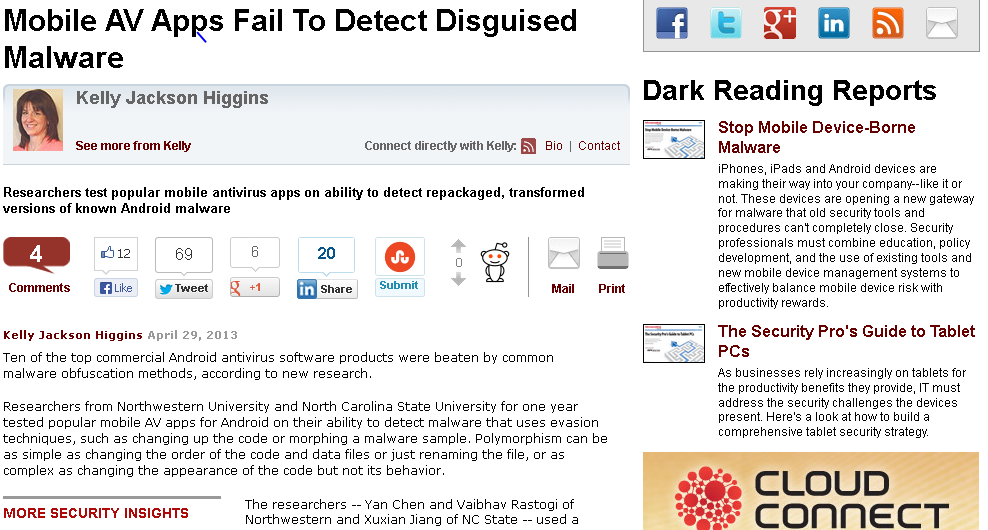 14
15
Conclusion
Developed a systematic framework for transforming malware
Evaluated latest popular Android anti-malware products
All products vulnerable to malware transformations
16
Thank You!
http://list.cs.northwestern.edu/mobile
17
Backup
18
Solutions
19
Example: String Encryption
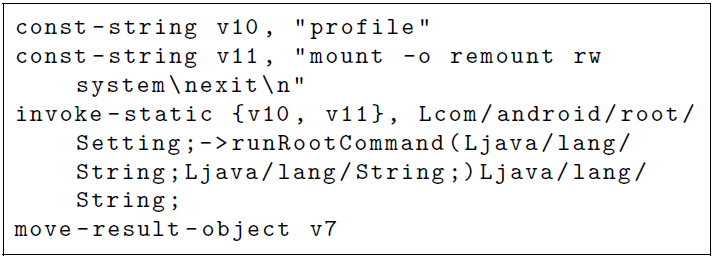 20
Example: String Encryption
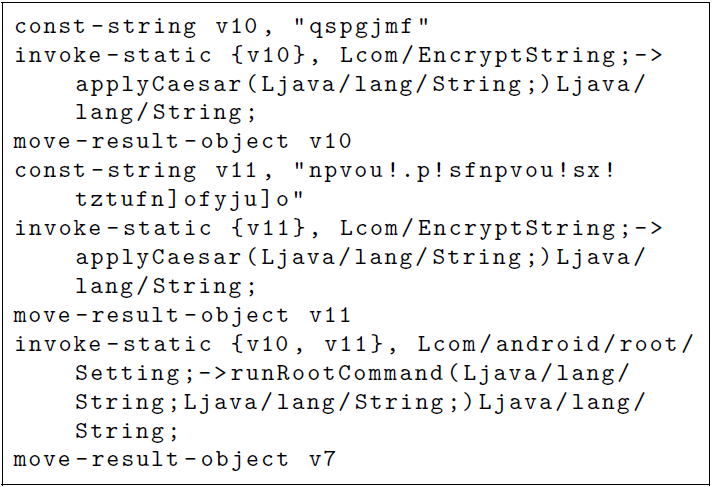 21
NSA Transformations
Reflection
Obfuscate method calls
Subsequent encryption of method names can defeat all kinds of static analysis
Bytecode encryption
Encrypt the malicious bytecode
load at runtime using user-defined class loader
22
Product Details
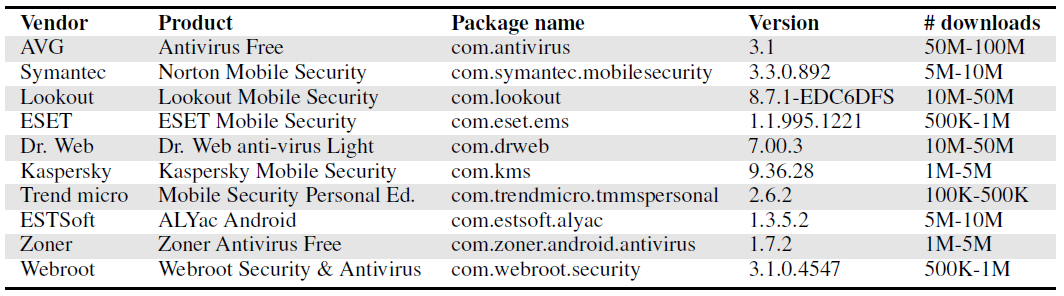 23